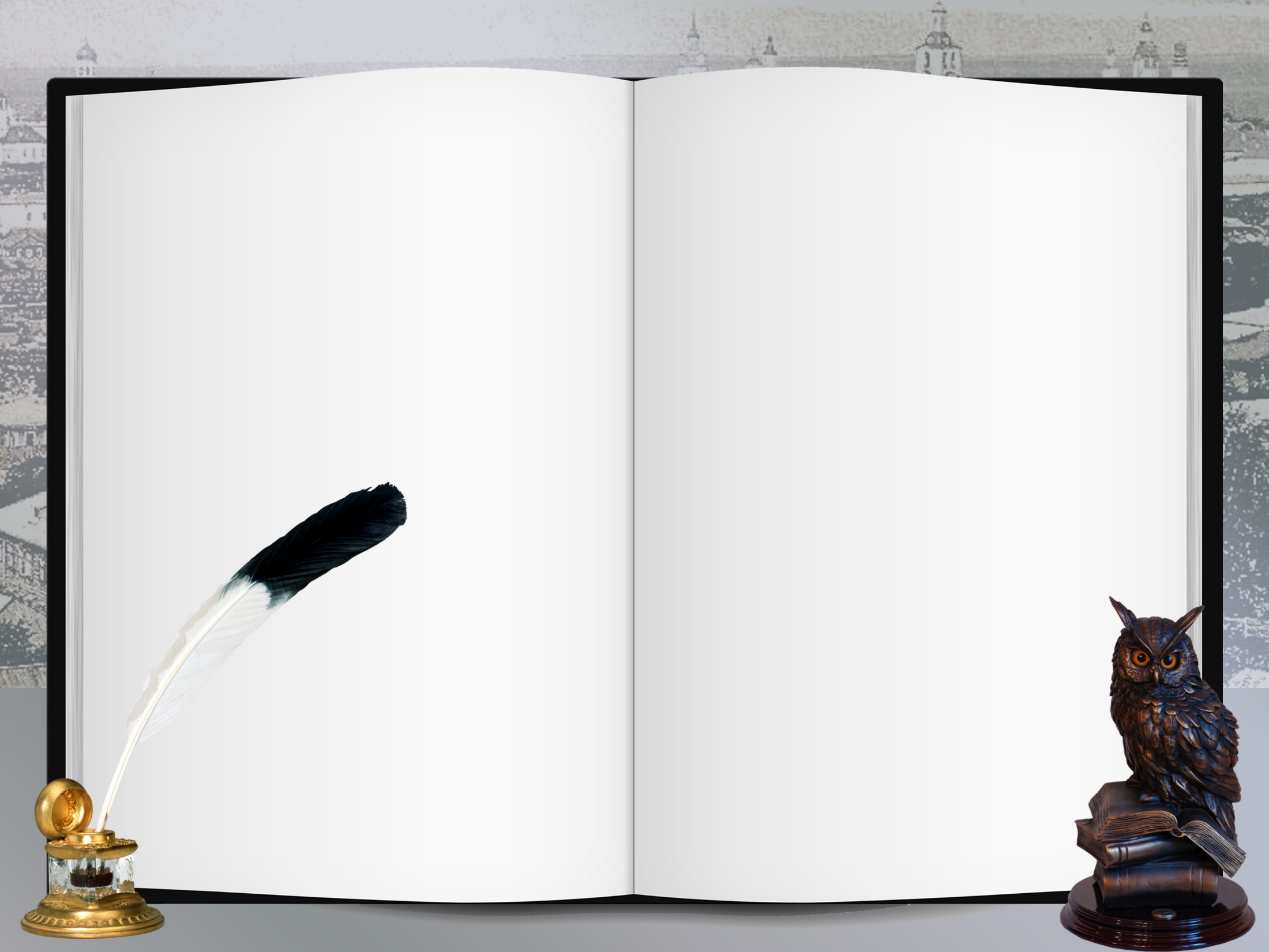 Обучение сочинению-рассуждению на лингвистическую тему
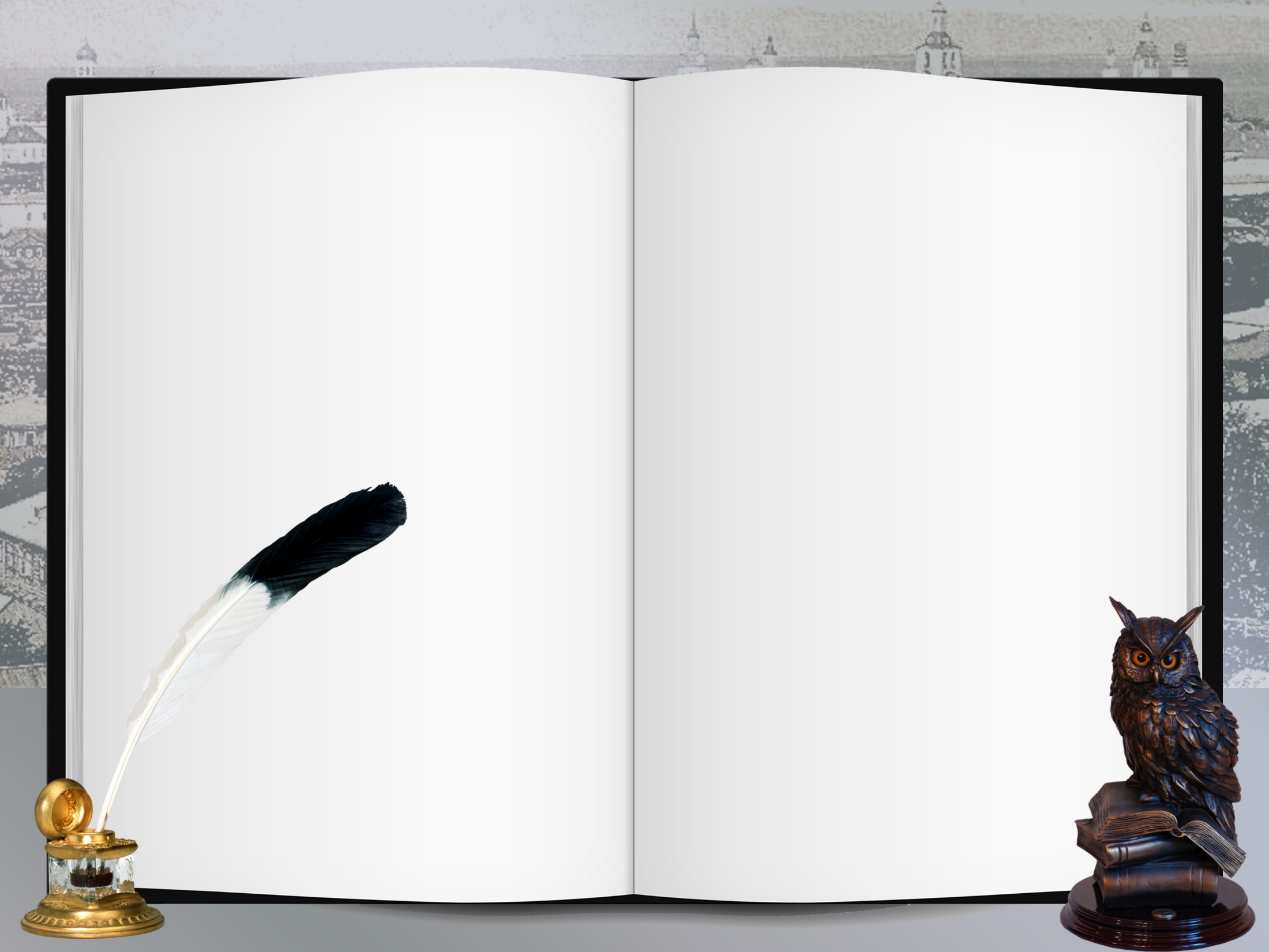 В. Катаев, написав сочинение за племянницу на тему «Что хотел сказать Катаев в повести «Белеет парус одинокий», получил «3».

За сочинения, которые Д. Донцова писала для своей дочери, она обычно
получала 2/3.
Написав сочинение за свою дочь, Салтыков-Щедрин получил «2».

М. Зощенко получил «2» за выпускное сочинение.
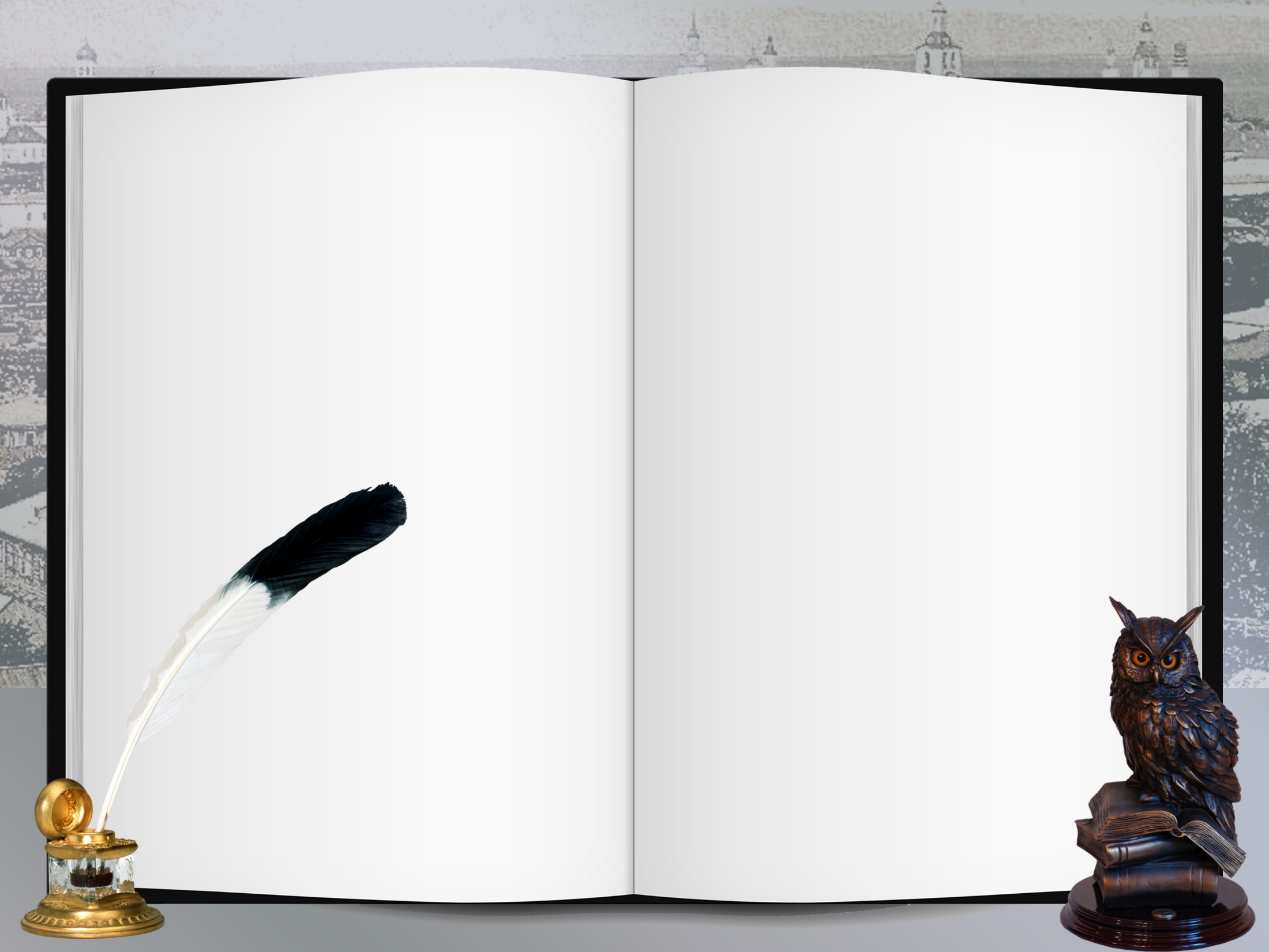 Схема сочинения-рассуждения

 тезис -  главная мысль автора текста, которую нужно доказать или опровергнуть; 

 доказательства (или опровержения), т.е. аргументы, приводимые в поддержку тезиса: факты, примеры, утверждения; 

- вывод, или заключение.
Типы текста:
 повествование;
 описание;
 рассуждение.
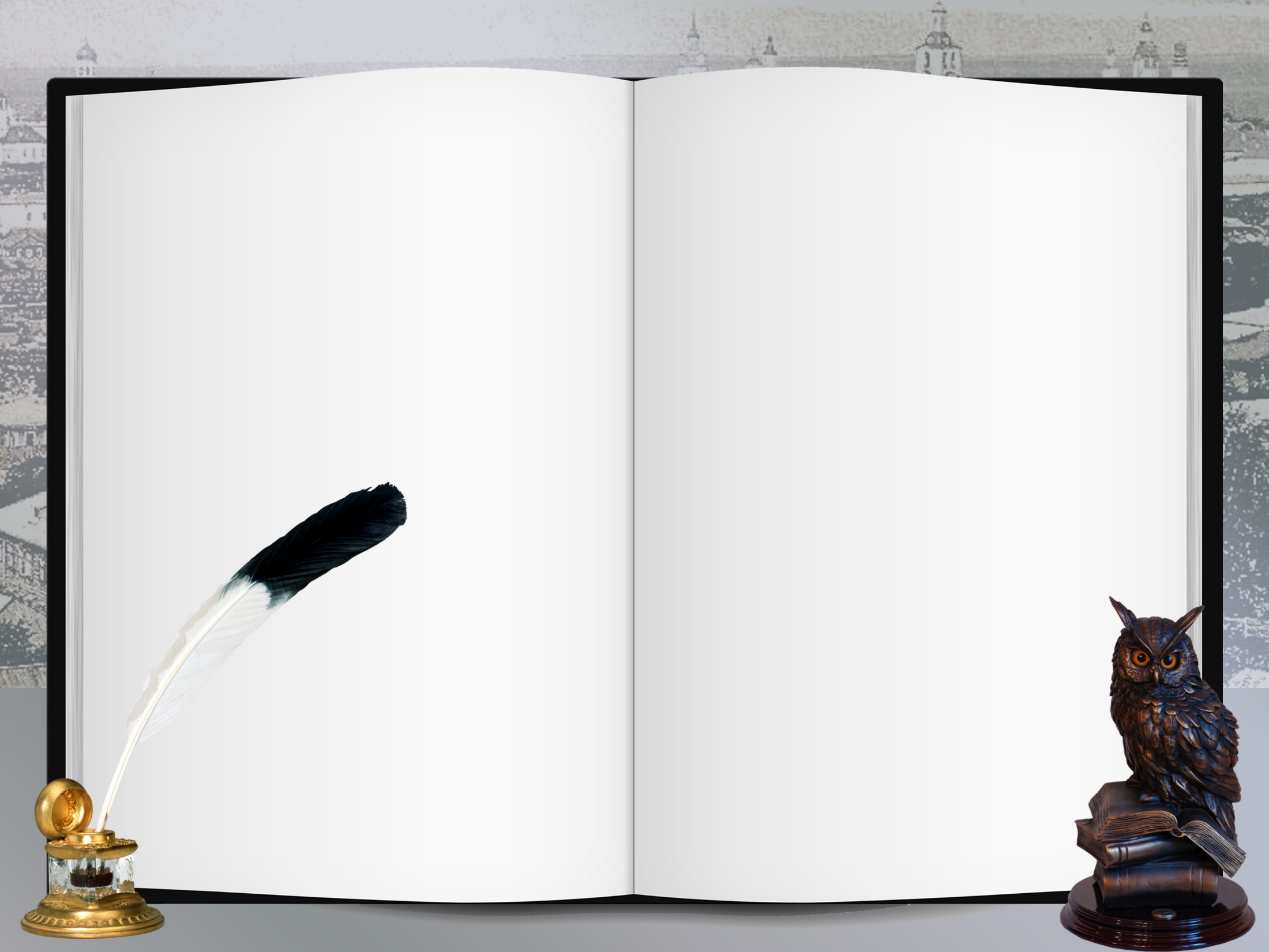 Иван Александрович Бодуэн де Куртене, русский и польский языковед, родился 3 ноября 1929 года в Варшаве. 
Бодуэн де Куртене совершил переворот в науке о языке: до него в лингвистике господствовало историческое направление, а языки исследовались исключительно по письменным памятникам. Ученый доказал, что сущность языка – в речевой деятельности, и призывает к изучению живых языков и диалектов.
Прилагательное «лингвистический»

Лингвистика (языкозна́ние, языкове́дение; от лат. lingua — язык) —
наука, изучающая языки
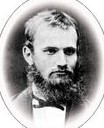 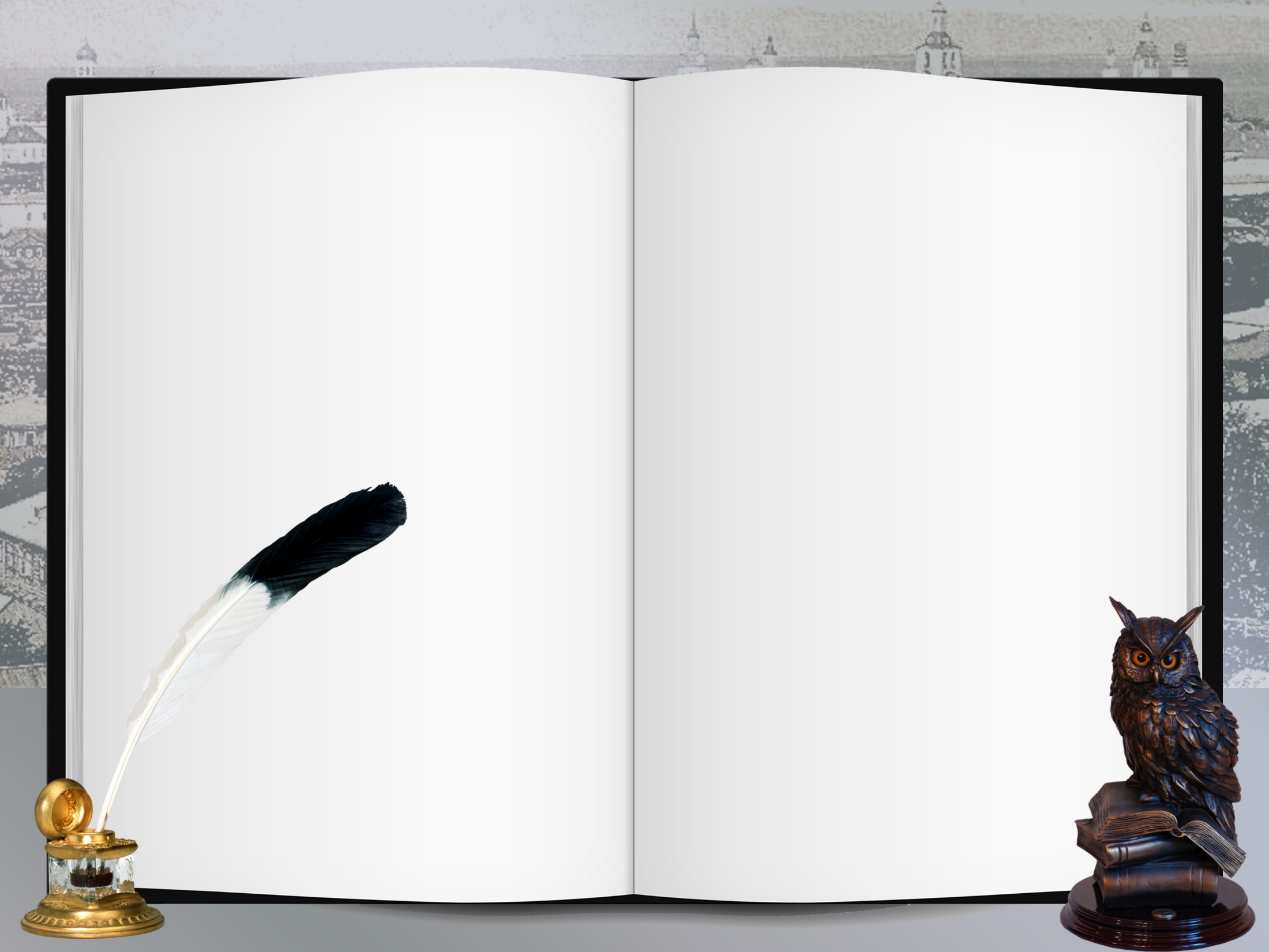 Критерии оценивания сочинения-рассуждения:
Понимание смысла фрагмента текста;
Наличие примеров-аргументов;
Смысловая цельность, речевая связность и последовательность сочинения;
Композиционная стройность.
ПЛАН сочинения-рассуждения на лингвистическую тему 
Тезис (формулируем позицию автора и выражаем своё отношение к ней)

2. Аргументация:
    а) аргумент-пример №1;
    б) аргумент-пример №2.

3. Вывод.
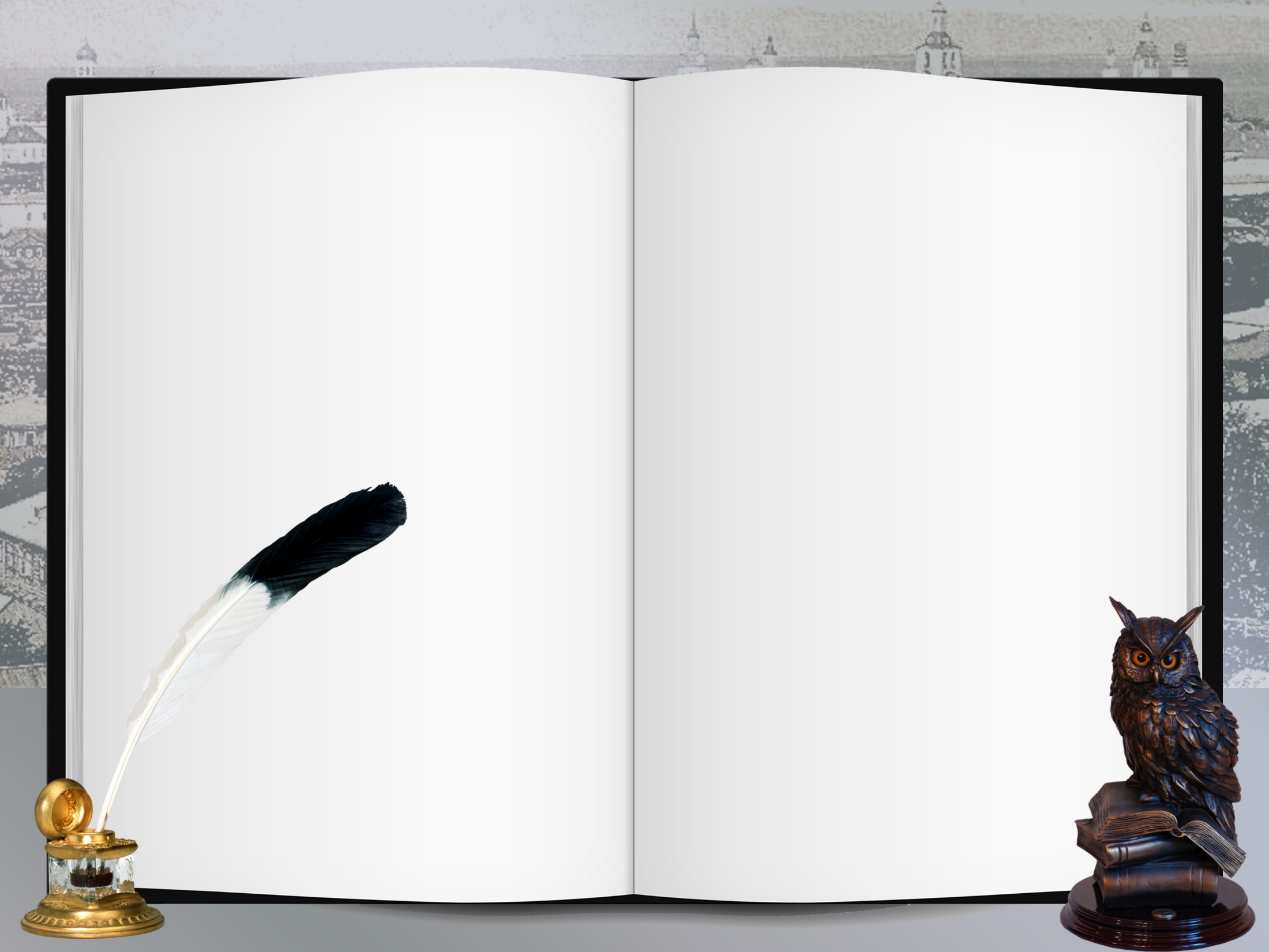 Роль фразеологизмов в речи   
делают речь яркой, образной, красочной, эмоциональной, а значит, и более убедительной;
позволяют кратко и точно выразить мысль и чувства;
помогают избежать шаблонности, сухости изложения.
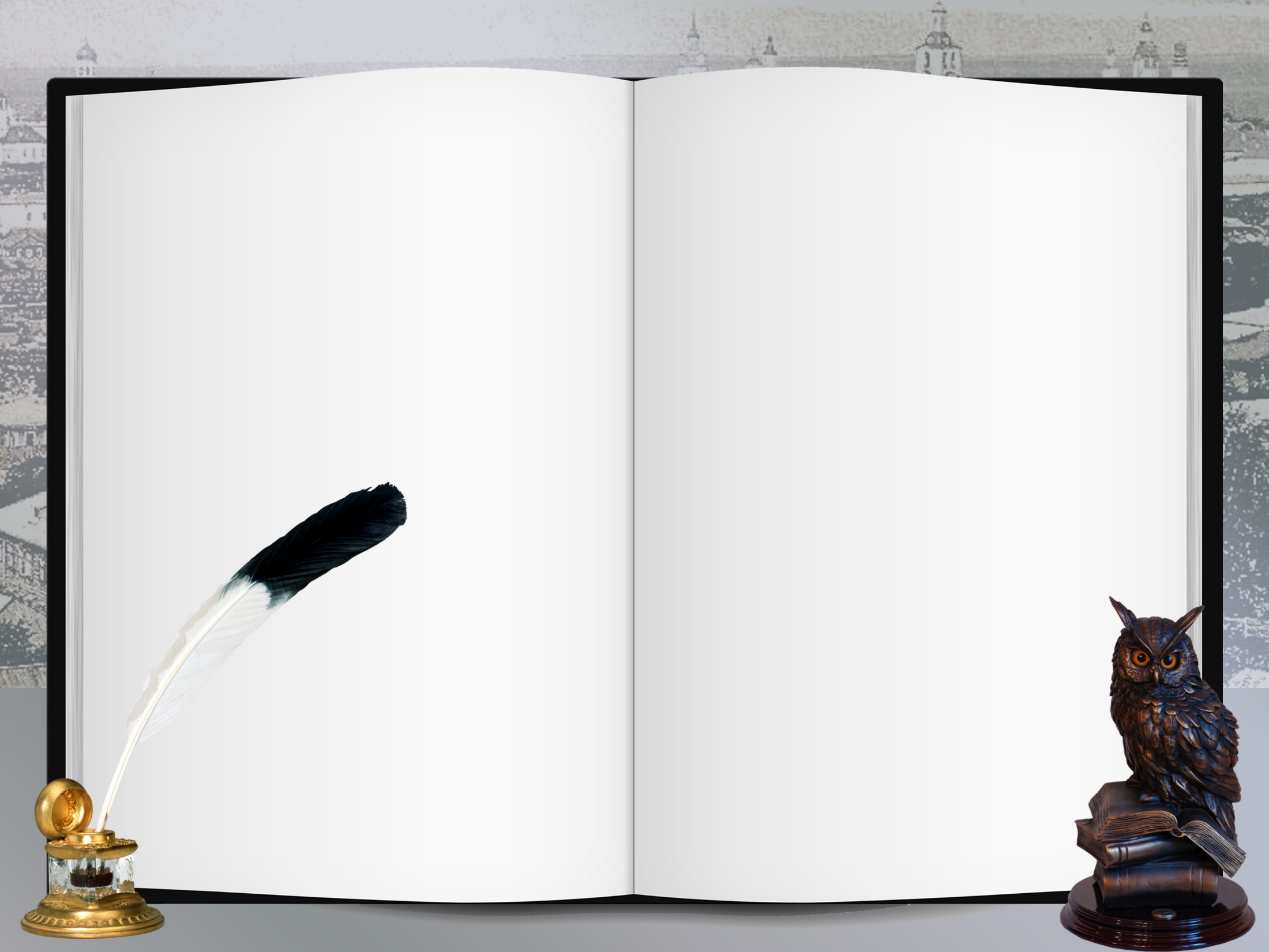 Задание
Напишите сочинение-рассуждение, раскрывая смысл высказывания, взятого из учебника русского языка: «Фразеологизмы – неизменные спутники нашей речи. Мы часто пользуемся ими в повседневной речи, порой даже не замечая, ведь многие из них привычны и знакомы с детства».
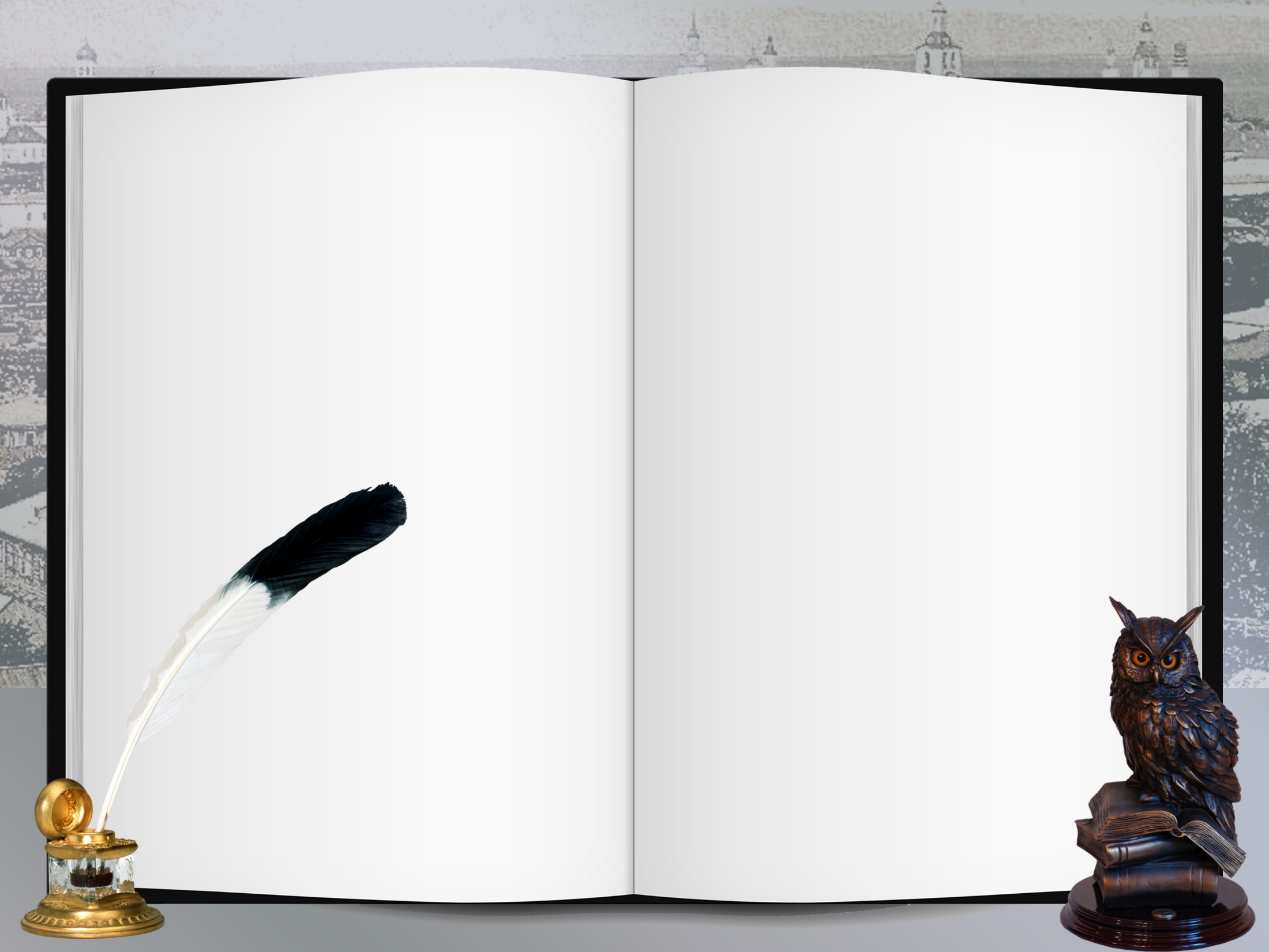 Домашнее задание. 
Запомнить алгоритм написания сочинения-рассуждения на лингвистическую тему 
Написать сочинение-рассуждение по этому же высказыванию, примеры взять другие.
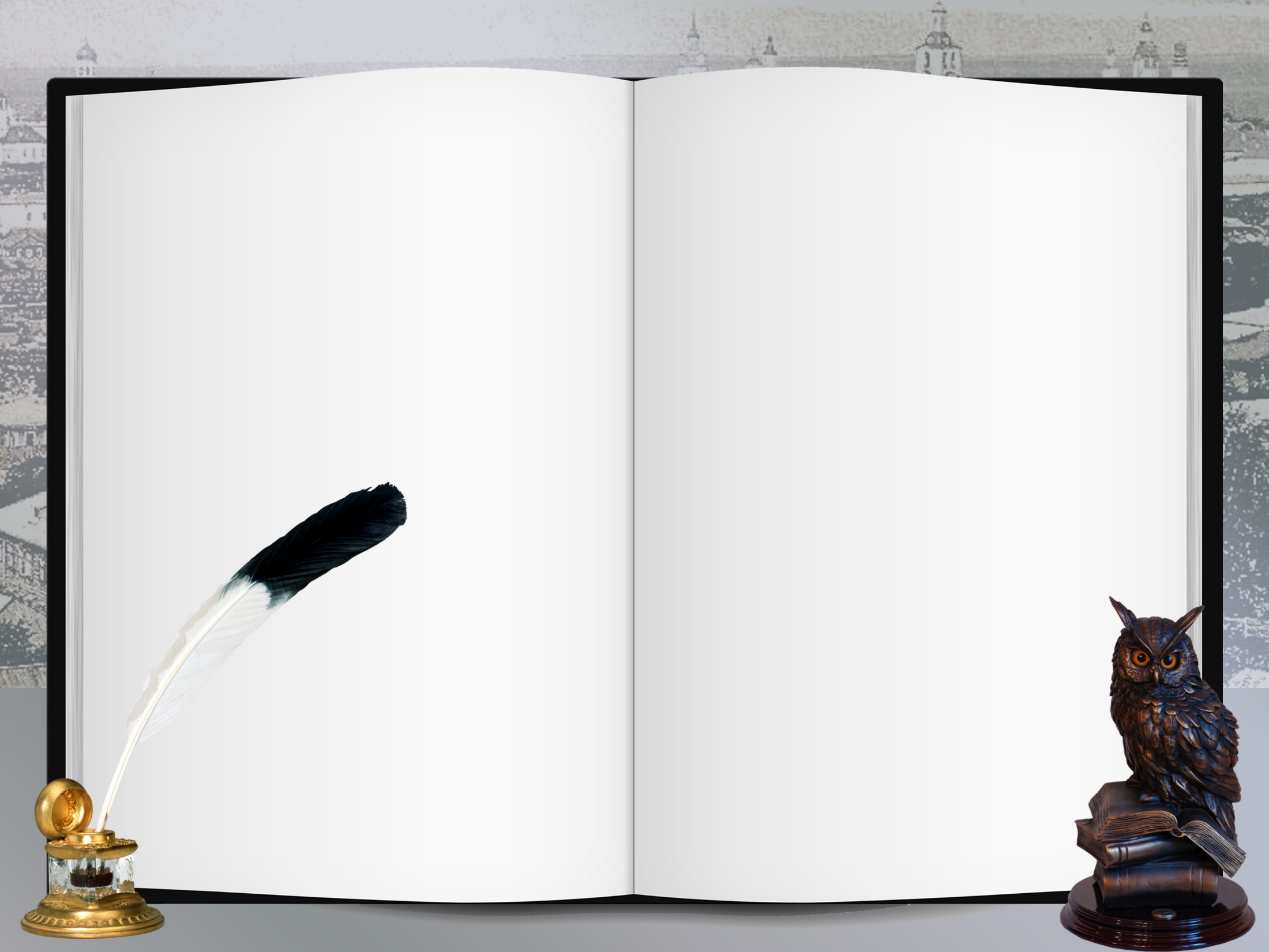 Спасибо за внимание!!!